УФНС России по Забайкальскому краю
Соблюдение обязательных требований законодательства о применении контрольно-кассовой техники. Третий этап перехода на онлайн-кассы с 01.07.2019
Начальник контрольного  отдела  УФНС России по  Забайкальскому краю 
О.Г.Серебрякова
Нормативная база, регулирующая применение ККТ в РФ
2
Преимущества. Что дает новая система?
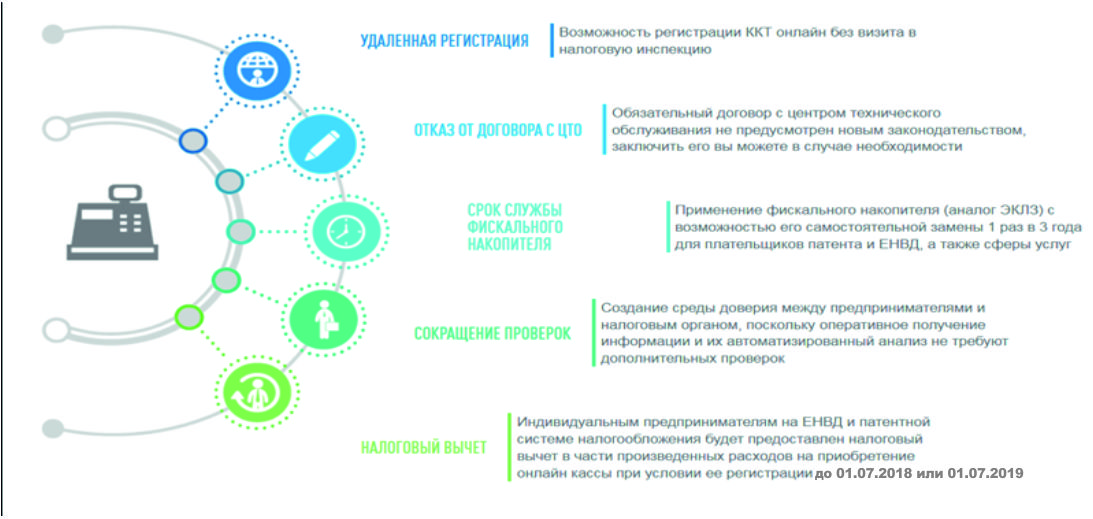 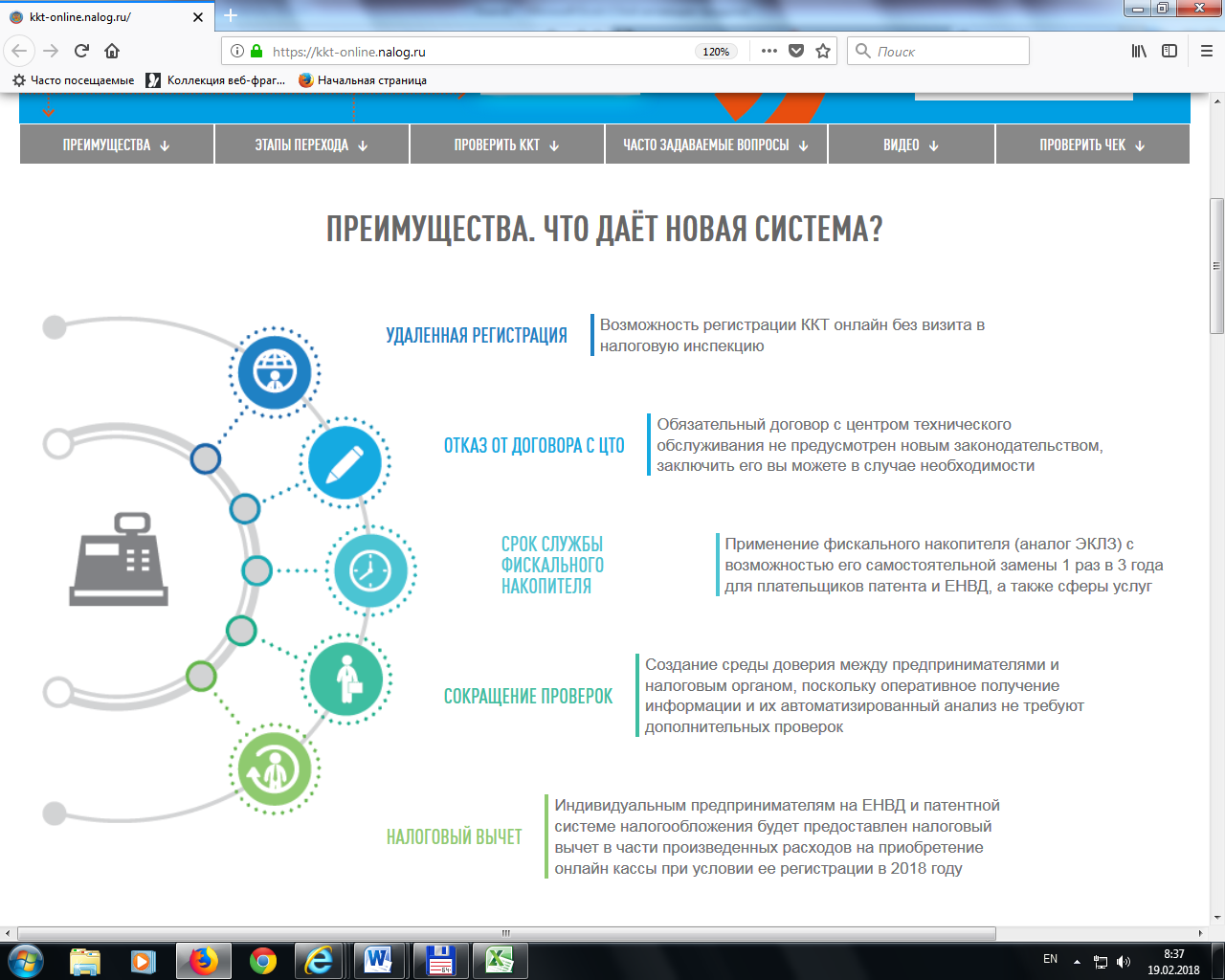 3
Личный кабинет ККТ
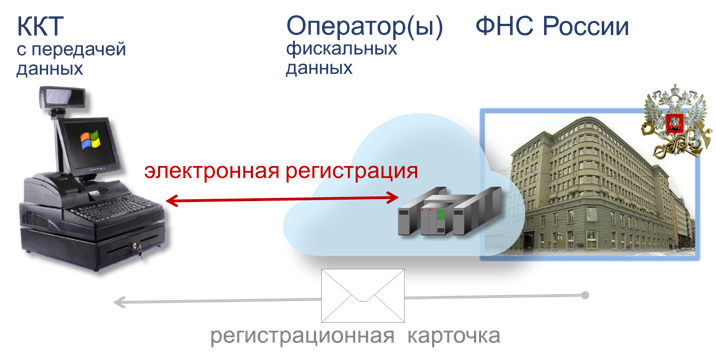 4
Этапы перехода на новый порядок применения ККТ
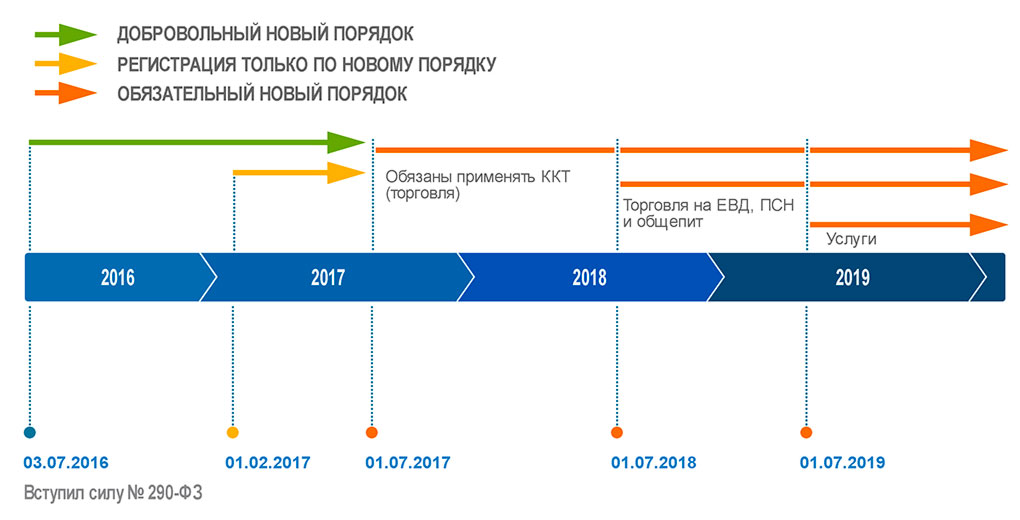 5
Кто обязан применять ККТ с 01.07.2019?
6
Какой фискальный накопитель подходит по закону?
7
Сроки наступления обязанности применения ККТ при безналичных расчетах с физическими лицами
8
Электронные средства платежа
9
Способы передачи кассового чека (бланка строгой отчетности) при безналичных расчетах с физическими лицами
10
В каких случаях у организаций и индивидуальных предпринимателей отсутствует обязанность применять ККТ?
11
Отображение на кассовом чеке QR-кода
12
Последние изменения, внесенные в основной закон о применении контрольно-кассовой техники (в ред. Федеральных законов: от 03.07.2018 № 192-ФЗ и от  03.08.2018 № 303-ФЗ)
13
Административная ответственность налогоплательщиков
ч. 2  
ст. 14.5
Неприменение ККТ в случаях, установленных законодательством РФ о применении ККТ- административный штраф в размере от ¼ до ½ размера суммы расчета, осуществляемого без применения ККТ, но не менее 10 000 руб. для должностных лиц; от ¾ до 1 размера суммы расчета, осуществляемого с использованием наличных денежных средств и (или) электронных средств платежа без применения ККТ, но не менее 30 000 руб. для юридических лиц
ч.3  
ст. 14.5
Повторное совершение административного правонарушения, предусмотренного частью 2 статьи 14.5 КоАП РФ, в случае, если сумма расчетов, осуществленных без применения ККТ, составила, в том числе в совокупности, 1 млн. руб. и более – дисквалификация на срок от 1 года до 2 лет для должностных лиц, либо административное приостановление  деятельности на срок до 90 суток для юридических лиц и индивидуальных предпринимателей
Применение ККТ, которая не соответствует установленным требованиям, либо применение ККТ с нарушением установленных законодательством РФ о применении ККТ порядка регистрации ККТ, порядка, сроков и условий ее перерегистрации, порядка и условий ее применения – предупреждение или административный штраф в размере: от 1 500 до 3 000 руб. для должностных лиц; от 5 000 до 10 000 руб. для юридических лиц
ч. 4 ст.14.5
ч. 5
ст.14.5
Непредставление организацией или ИП информации и документов по запросам налоговых органов или представление таких информации и документов с нарушением сроков, установленных законодательством РФ о применении ККТ – предупреждение или административный штраф  в размере: от 1 500 до 3 000 руб. для должностных лиц; от 5 000 до 10 000 руб. для юридических лиц
Ненаправление организацией или ИП при применении ККТ покупателю (клиенту) кассового чека или БСО в электронной форме либо непередача указанных документов на бумажном носителе покупателю (клиенту) по его требованию в случаях, предусмотренных законодательством РФ о применении ККТ – предупреждение или административный штраф в размере: 2 000 руб. для должностных лиц; 10 000 руб. для юридических лиц
ч. 6 
ст.14.5
14
Сайт ФНС России www.nalog.ru в разделе «Новый порядок применения контрольно-кассовой техники»
15
Спасибо за внимание!